Educational diamonds in the Covid-19 Rough: clinical work
VaKara M. Meyer Karre, MD
University of Nebraska Medical Center
With respect to the following presentation, there has been no relevant (direct or indirect) financial relationship between the party listed above (and/or spouse/partner) and any for-profit company which could be considered a conflict of interest.
ACLP 2021Disclosure: vakara m. meyer Karre, MD
Covid-19 pandemic: what does that mean for our clinical work?
[Speaker Notes: Inpatient CL consults
     Curbside phone recommendations
     Face to face (telepsychiatry) evaluation
     Phone evaluation
     Face to face (in-person) evaluation]
UNIVERSITY OF NEBRASKA MEDICAL CENTER EXPERIENCE
OUTPATIENT CLINICS & INTENSIVE OUTPATIENT PROGRAM

March 2020: 100% remote using telemedicine video visits & telephone calls
1 year later: allowed in-person visits for certain patients
18 months later: AM session for IOP remains remote, PM session in-person

GENERAL PSYCHIATRY CL SERVICE & ADDICTION PSYCHIATRY CL SERVICE

General Psychiatry CL Service
Attending Psychiatrists staff from home
Psychiatry residents on site in the hospital
COVID + patients seen via telemedicine video visits; all other patients seen in person

Addiction Psychiatry CL Service
Attending Psychiatrists & psychiatry residents on site in the hospital
COVID + patients seen via telemedicine video visits; all other patients seen in person
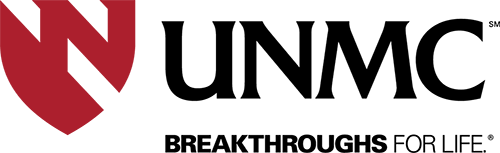 DIFFICULTIES WITH IMPLEMENTATION

Scarcity of PPE for in-person hospital visits
Limited experience with video visits via Electronic Medical Record
Lack of telemedicine equipment for hospitalized patients
Personnel needed to facilitate video visits for patients
Large number of patients without access to necessary technology
Combined residency - different stances on resident role during pandemic
Different comfort levels for individual residents or attending psychiatrists
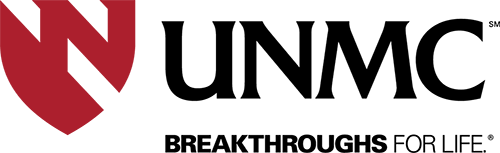 Academic centers across the country:what are they doing with regards to clinical work?
[Speaker Notes: Platooning- two or more team system that helps residents or fellows provide clinical care while ensuring the maintenance of a healthy workforce
	Active duty- participate in clinical care activities
	Working remotely- participate in educational activities such as didactics, online modules, study, scholarly activities, quality improvement projects, etc.]
November/December 2020

COVID-19 vaccine rollout for healthcare workers
Availability of PPE less of a concern
Many trainees have returned to rotations in their training specialty 
Outpatient Clinics resume in-person visits (limited or otherwise)
Inpatient CL teams begin rounding on hospitalized patients in-person, regardless of COVID status
Fall/winter 2020: ongoing changes during the COVID-19 Pandemic
Current state of affairs: spring/summer 2021
Current state of affairs: the bad
Current state of affairs: the uglyare we back to where we started?
Benefits to Telemedicine
[Speaker Notes: Flexible location: allows quarantining or otherwise healthy resident/staff to still work
Reduce spread of illness: maintain healthy workforce
Platooning: allows for separate, dedicated time for clinical versus educational activities
Coverage: decrease need for this, e.g. sick child at home; makes it more convenient, e.g., covering colleague at different location]
Limitations:Part I
[Speaker Notes: Time at bedside shorter: patient/staff satisfaction regarding quality of interaction decreased]
Limitations: PART II
[Speaker Notes: Loss of autonomy: decrease in ownership of patients
Limitations in examinations of patients: cognitive exams, neuro exams, SS, NMS, catatonia, extrapyramidal symptoms
Difficulty in assessing certain patient populations: dementia, delirium, agitation, somnolence, mania, psychosis]
Lessons Learned:Beyond the pandemic
ACLP website – 
https://clpsychiatry.org/covid-19/member-submitted-resources/

Gaffney, B., O’Carroll, O., Conroy, F. et al. The impact of COVID-19 on clinical education of internal medicine trainees. Ir J Med Sci 190, 845–847 (2021). https://doi.org/10.1007/s11845-020-02350-z

Ho PA, Girgis C, Rustad JK, et al. Advancing medical education through innovations in teaching during the COVID-19 pandemic. Prim Care Companion CNS Disord. 2021;23(1):20nr02847.

Schwartz, Ann & Brenner, Adam. (2021). Psychiatric Education and COVID-19: Challenges, Responses, and Future Directions. Academic Psychiatry. 10.1007/s40596-021-01530-y. 

Triemstra JD, Haas MRC, Bhavsar-Burke I, Gottlieb-Smith R, Wolff M, Shelgikar AV, Samala RV, Ruff AL, Kuo K, Tam M, Gupta A, Stojan J, Gruppen L, Ellinas H. Impact of the COVID-19 Pandemic on the Clinical Learning Environment: Addressing Identified Gaps and Seizing Opportunities. Acad Med. 2021 Sep 1;96(9):1276-1281. doi: 10.1097/ACM.0000000000004013. PMID: 34432665; PMCID: PMC8378432.
References/resources
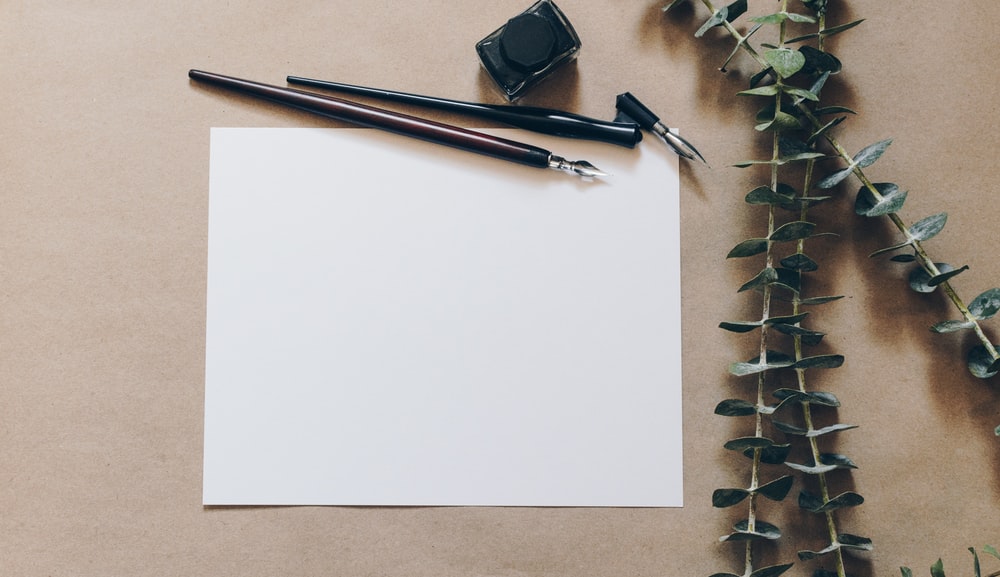 Thank you for your attention!